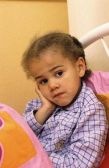 Elizabeth. 7 años. F/M
APP: estreñimiento
HEA: Despertó con dolor abdominal; tuvo 1 vómito y febrícula. La llevan al consultorio. Su médico la examina y la remite al hospital pediátrico. El cirujano la interroga y examina de nuevo; opina que hay que operarla urgente.
¿Por qué el médico de familia decide remitirla al hospital?


¿Por qué el cirujano concluye que la niña necesita operación urgente?
Abdomen agudo en el niño
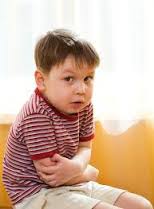 Dra. Mairileyda Méndez López
Especialista 1er Grado MGI y Cirugía Pediátrica
Profesor Asistente
Investigador Agregado
¿QUÉ ES EL DOLOR?
El dolor es una impresión penosa experimentada por un órgano o parte y transmitida al cerebro por los nervios sensitivos. El dolor es, por tanto, una experiencia personal, sensorial y emocional desagradable, asociada con una lesión tisular real o potencial. Estado sensitivo desagradable, opuesto al placer.
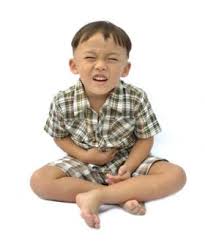 DEFINICIÓN
Podríamos definir el dolor abdominal como la manifestación subjetiva, siempre desagradable, más o menos intensa, desde solo una sensación penosa hasta a veces algo desesperante, percibida por el enfermo en cualquier sitio del abdomen.
CLASIFICACIÓN
Existen múltiples clasificaciones del dolor abdominal según los autores o las escuelas
Según su localización :
Epigástrico
No epigástrico
Según su evolución: 
Agudo 
Crónico
Quirúrgico
No quirúrgico
Caracteres semiográficos del dolor abdominal
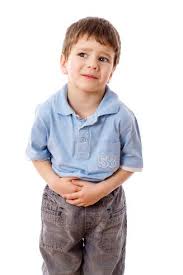 1. Localización
2. Irradiación
3. Periodicidad
4. Ritmo u horario
5. Intensidad
6. Calidad o carácter
7. Modo de comienzo
8. Modo de calmarse
9. Variación según cambios de posición
10. Síntomas asociados
11. Curso
EXAMEN FÍSICO
El médico debe estar correctamente vestido y con bata. Aunque no lo parezca, ese simple atuendo de color blanco confiere al facultativo un respeto sobrecogedor, tal vez, mayor que el penacho de plumas al cacique indio, la corona al rey, o el bastón al mariscal.
¿CÓMO REALIZAR EL EXAMEN FÍSICO DEL ABDOMEN A UN PACIENTE CON DOLOR ABDOMINAL?
El examen físico del abdomen consta de los siguientes pasos:
INSPECCIÓN
AUSCULTACIÓN
PALPACIÓN
PERCUSIÓN
INSPECCIÓN: El enfermo debe estar en decúbito supino y con el abdomen desnudo. 
 AUSCULTACIÓN: La presencia de los ruidos abdominales que pueden estar ausentes, ser normales o estar incrementados es muy importante. También pueden identificarse soplos abdominales.
[Speaker Notes: En el niño pequeño se dificulta este examen, se debe disociar con otros temas que llamen su atención, se le pueden mostrar juguetes u otros objetos]
¿CÓMO REALIZAR EL EXAMEN FISICO DEL ABDOMEN A UN PACIENTE CON DOLOR ABDOMINAL?
PALPACIÓN: ¡Nunca palpar un abdomen por encima de la ropa! 

PERCUSIÓN: Se busca la presencia de matidez o timpanismo de acuerdo a la zona explorada.
[Speaker Notes: La palpación debe ser gentil, siempre comenzar por el cuadrante del abdomen más alejado del dolor]
ABDOMEN AGUDO
Es toda afección aguda que tiene como manifestación sobresaliente el dolor abdominal y que requiere de un pronto diagnóstico diferencial, para decidir acerca de su tratamiento médico o quirúrgico de urgencia.
CLASIFICACIÓN
Conducta del médico ante un paciente con dolor  abdominal agudoante un paciente con dolor  abdominal agudo
Diagnóstico: Precoz de certeza
Realizar una historia clínica completa y tratar de hacer el diagnóstico positivo y diferencial precozmente
Síntomas, signos y antecedentes del paciente
Examen físico completo
Tacto rectal o vaginal
No deberá ser medicado hasta hacer el diagnóstico
Exámenes complementarios urgentes
[Speaker Notes: El tacto rectal y/o vaginal (en adolescentes con vida sexual activa) es imprescindible y forma parte del examen físico.
La medicación es controversial, pues las causas del abdomen agudo quirúrgico no alivian con el uso de analgésicos]
DILEMA
MÉDICO 
O 
QUIRÚRGICO
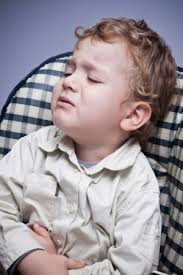 ABDOMEN AGUDO MÉDICO
Conjunto de afecciones intra y extrabdominales, que tienen como síntoma común el dolor abdominal y que para su solución no requieren de tratamiento quirúrgico.
ABDOMEN AGUDO QUIRÚRGICO
Conjunto de síndromes que a su vez agrupan un conjunto de entidades abdominales del niño, que cursan con dolor abdominal y que se presentan de forma aguda, con evolución rápida
Generalmente requieren tratamiento quirúrgico inmediato para su solución
De no practicarse, pueden provocar graves complicaciones o causar la muerte del paciente
[Speaker Notes: Nótese el énfasis en “entidades abdominales” y “generalmente". Más adelante estudiaremos por qué se usan esos términos.]